MENJELASKAN PERUBAHAN FISIOLOGI MASA NIFAS
WILDA REZKI PRATIWI,S.ST
Perubahan Fisiologi Masa Nifas
Sistem Reproduksi
UTERUS
Uterus  organ reproduksi interna yang berongga dan berotot(alpukat)n
Panjang : 7-8 cm, L : 5-5,55 cm, Tebal: 2,5 cm 
Letakk uterus secara fisiologis  anteversiofleksio
Uterus terdiri 3 bagian :fundus uteri, korpus uteri,dan servik s 
Subinvolusio : kegagalan uterus untk kembali pada keadaan tdk hamil( normal).
Lapisan Dinding Uterus
Lanjutan....
Selama hamil  sebagai t4 tumbuh dan berkembangnya hasil konsepsi 
Aterm  berat uterus 1000 gram .
Tdk hamil  30 gram 
Terjadi Perubahan berat  peningkatan kadar hormon estrogen dan progestron  hipertropi otot polos uterus
Lanjutan...
1mgg PP  berat uterus 500 gram 
2 mgg PP 300 gram
6 mgg PP 40 – 60 gram
Setelah persalinan  kadar hormone estrogen  dan progesteron akan menurung  proteolisis pada dinding uterus
Lanjutan..
Keadan fisiologis  TFU  setinggi pusat setelah janin lahir
Setelah plasenta lahir TFU 2 jari bawah pusat 
Hari ke- 5 PP pertengahan pusat –sympisis
Hari ke – 12 PP tidak teraba lagi
SERVIKS
Serviks/ leher rahim   bagian dasar dr uterus( menyempit)
Serviks menghubungkan uterus dg saluran vagina  jalan kluarx janin 
Slma kehamilan trjdi perubahan krna pengruh hormon estrogen  lunak 
Setelah melahirkan , serviks msh bisa di lewati tngan bidan, 
2 jam PP : 2-3 jari
1 mgg PP: 1 jari
Vagina
Vagina  saluran yg menghubungkn rongga uterus dg tubuh vagian luar
Ukuran Dinding depan – belakang :± 6,5 – 9 cm 
Bentuk vagina sebelah dalam ( rugae).
Lipatan vagina melebar saat persalinan 
Vagina tersusun olh jaringan ikat & pembuluh darah
Lanjutan...
Selama persalinan vagina mengalami penekanan dan peregangan yg sngt besar 
Fungsi vagina : bagian lunak jalan lahir & saluran menghubungkan cavum uteri dg tubuh  bagian luar
Fungsi lainx : salurn tempat pengeluaran sekret yg bersal dr cavum slma masa nifas yg di sebut dg Lochea
Macam – Macam Lochea
VULVA
Vulva merupakan organ reproduksi eksterna, berbentuk lonjong , bgian depan dibatasi oleh clitoris, bgian belakang oleh perineum, bgian kiri dan kanan oleh labia minora.
Dibagian bawah clitoris  orifisium uretra eksterna (t4 keluarnya urin)
HP setelah PP vulva ( kendur) 3 mgg kmudian vulva kembali normal labia mnjdi lbih menonjol .
Payudara (Mammae)
Payudara  kelenjar yg terletak dibawah kulit,diatas otot dada.
Struktur payudara  korpus(badan),areola dan papila/puting.
Payudara adalh memproduksi susu(air susu ibu) nutrisi bayi
Perubahan yg terjadi pd kelenjar mammae selama kehamilan
Proliferasi jaringan/ pembesaran payudara pengaruh hormon yg meningkt selma hamil, merangsang duktus & alveoli kelnjar mammae u/ persiapan ASI
Colostrum (keluar melalui puting saat usia kehamilan memasuki trimester III)
Terdapat hipervaskularisasi pd bagian permukaan maupn bgian dlm kelenjar mammae.
Refleks Yg Berperan Dalam Laktasi
Perubahan Tanda – Tanda Vital
Sistem Pencernaan
Ibu dengan SC  : 1-3 hari agar fungsi saluran cerna kembali normal
Spontan 	: biasx cpt lapar kelelahan 
BAB  mengalami perubahan pd 1-3 PP( terjdi penurunan tonus otot slma proses persalinan) .
PPbiasax terjadi  konstipasi  supositoria
Sistem Perkemihan
Perubahan hormonal pd  masa hamil menyebabkan peningkatan fungsi gijal 
Pemasangan kateter dpt menimbulkan trauma pd kandung kemih ,uretra& meatus urinarius
Distensi kandung kemih yg muncul  PP dpt menyebabkan perdarahan berlebihan  menghambat uterus berkontraksi dg baik
Kandung kemih secara adekuat ,tonus kandung kemih pulih dlm 5-7 hari stlh PP
Sistem Musculosketal struktur pndukung bdan, leher & punggung
Setelah persalinan  dinding perut akan menjdi longgar , kendur & dan melebar 
Ambulansi dini,senam nifas, mobilisasi sangat dianjurkan
Sistem Endokrim kelenjar = hormon
Selama proses kehamilan & persalinan terdapat perubahan pd sistem endokrin , terutama pd hormon yg berperan 
Hormon yg berperan (oksitosin, prolaktin, estrogen dan progestron)
Oksitosin  pelepasan plasenta &  mempertahankn kontraksi (perdarahan)
Prolaktin pembesaran payudara untk merangsang produksi ASI.
Estrogen & progestron  mempengaruhi saluran kemih, ginjal, usus ,dinding vena,dasar panggul,perineum ,vulva& vagina ( otot halus)
Sistem Kardiovaskuler dan Hematologi
selama hamil trjdi Perubahan hormone  menyebabkan hemodilusi (peningkatan volume darah ibu krn volume plasma)
Leukosit meningkatnya jumlah sel darah putih sebxk 15.000 slma persalinan.
Perdarahan ± 500 ml selamina kelahiran
± 1500 ml keselurhan persalinan – nifas 
Rincian kehilng jumlah darah, 200-500 ml : persalinan, 500 – 800ml ( 1 mgg PP), 500 ml sisa masa nifas.
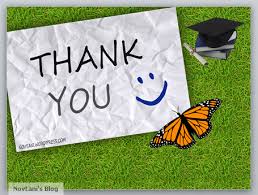